Overview of drone usage by Natural Resources Wales
Helena Sykes
Senior Remote Sensing Specialist
helena.sykes@naturalresourceswales.gov.uk
Introducing Natural Resources Wales
Formed April 1st 2013
Countryside Council for Wales (CCW)
Environment Agency Wales (EAW)
Forestry Commission Wales (FCW)
some functions of Welsh Government
April 2015
Internal Drainage Boards (IDBs)

Largest Welsh Government sponsored body, ~1900 staff

Our purpose is to make sure that the environment and natural resources of Wales are sustainably maintained, sustainably enhanced and sustainably used, now and in the future.
2
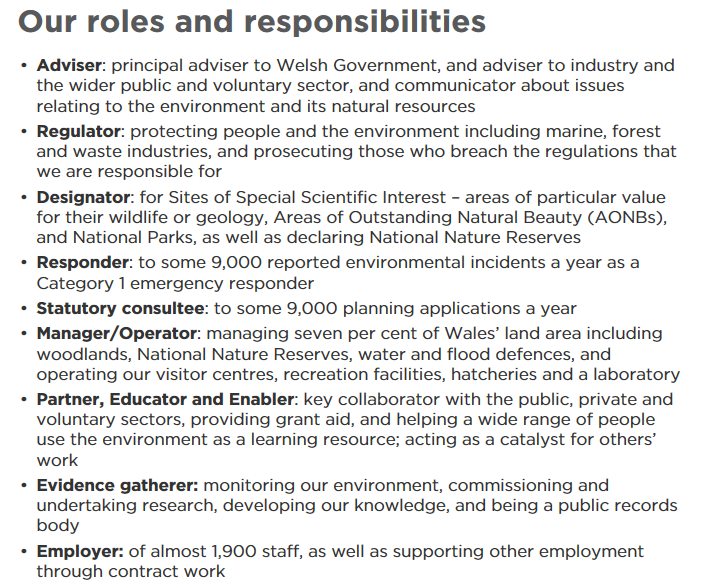 Internal drone use
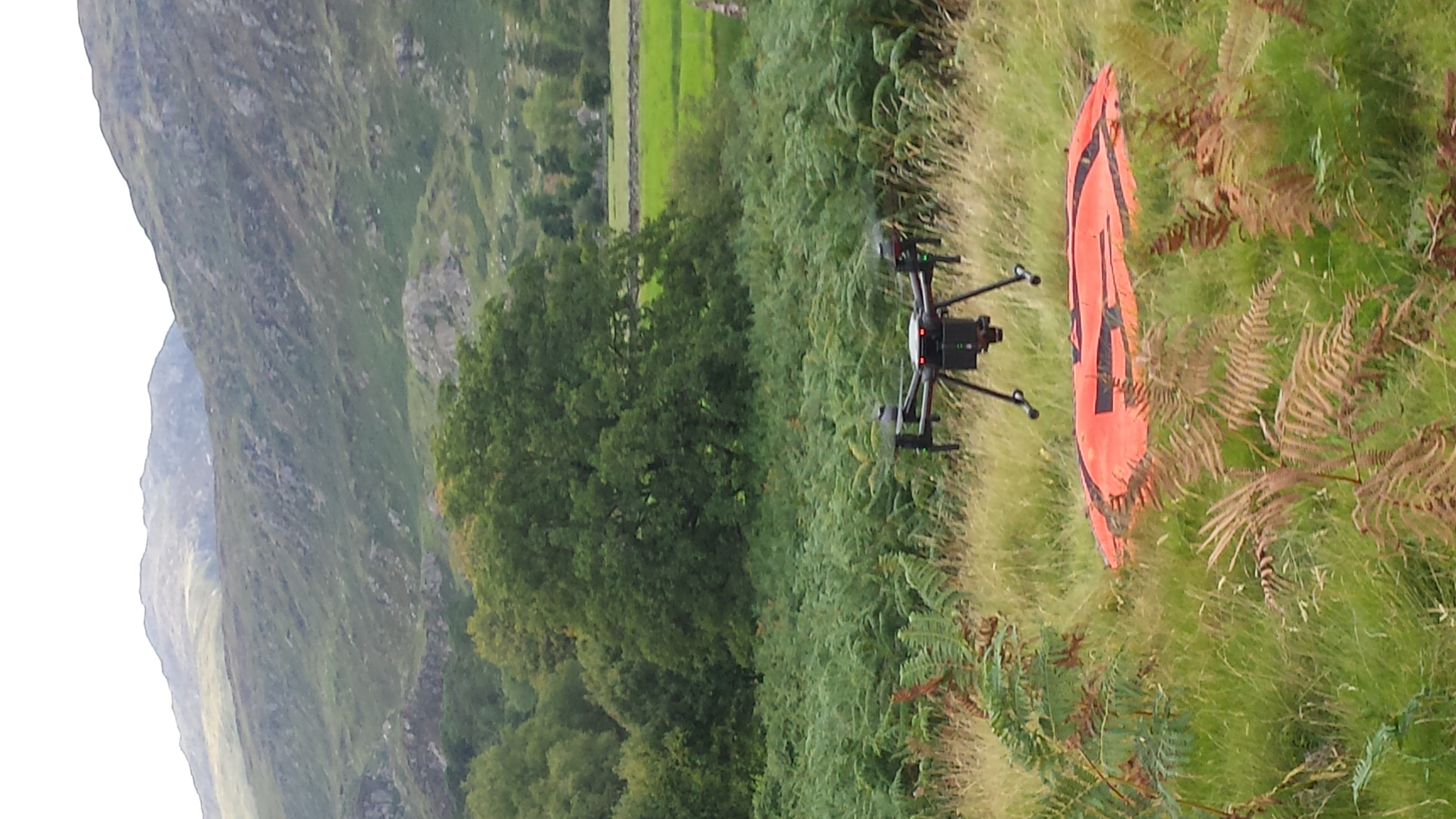 5 pilots
3 in North, 2 in South
4 drones
Matrice 200, 2 DJI Mavic Air, DJI Phantom 3
16 trained visual observers (VOs)
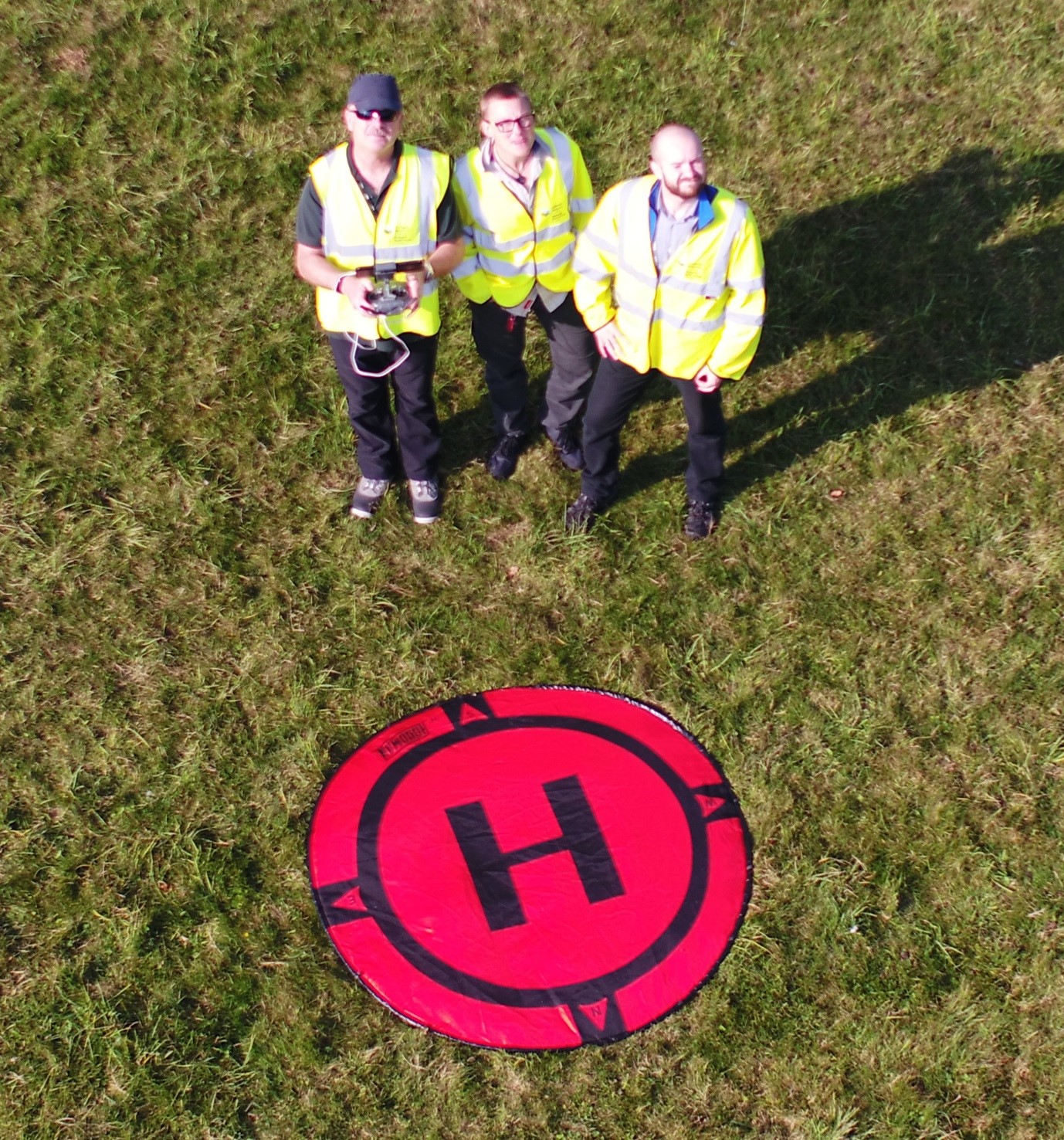 #TeamNRW
Drone Team
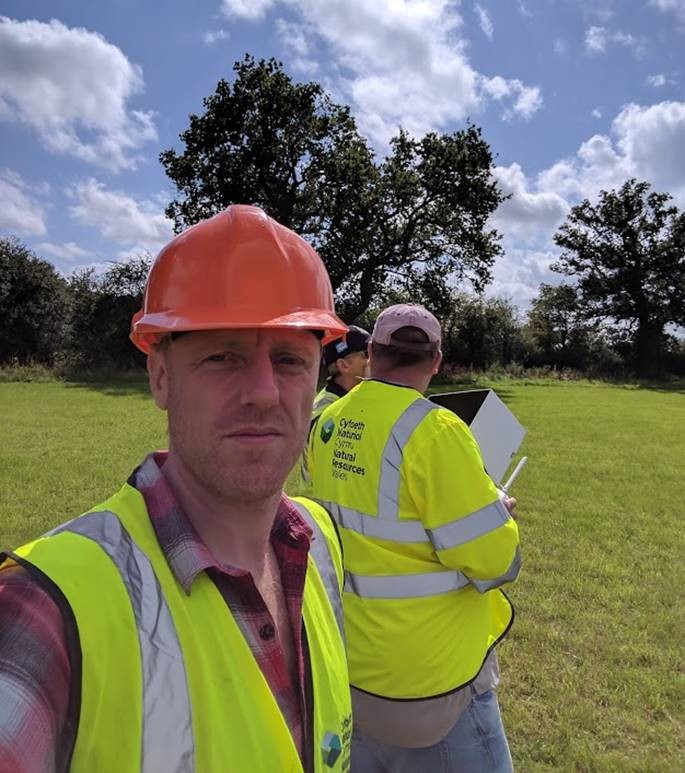 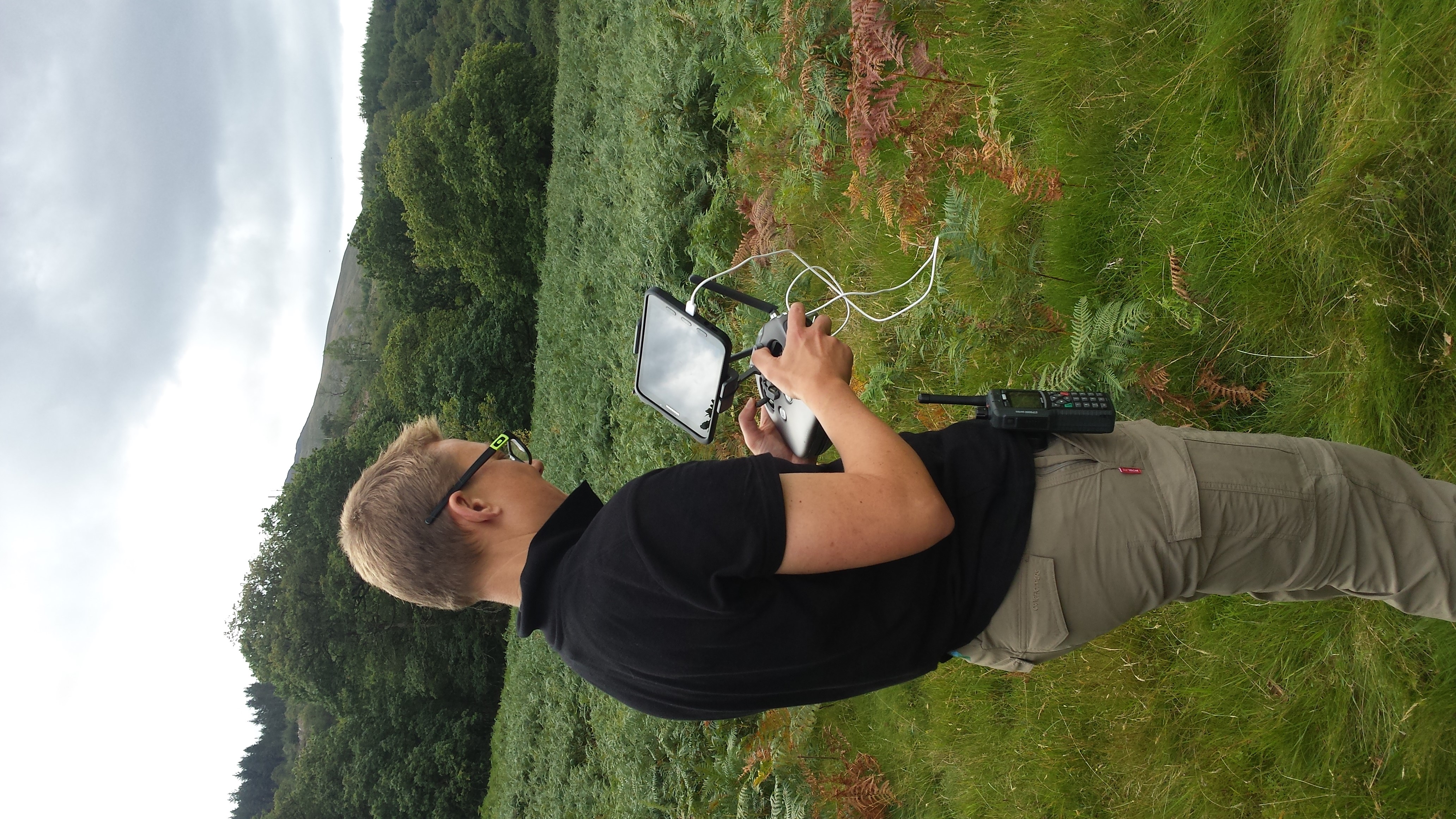 Llantysilio Mountain Fire
Waste Crime
National Nature Reserves (NNRs)
NRW website – days out pages
https://www.naturalresources.wales/days-out/places-to-visit/south-east-wales/craig-cerrig-gleisiad-nnr/?lang=en 
 
Web app - 360s
Craig Cerrid Glesisad, Ogof ffynon Ddu, Oxwich and Whitford - intention is to collect more over time
Craig Cerrid Glesisad
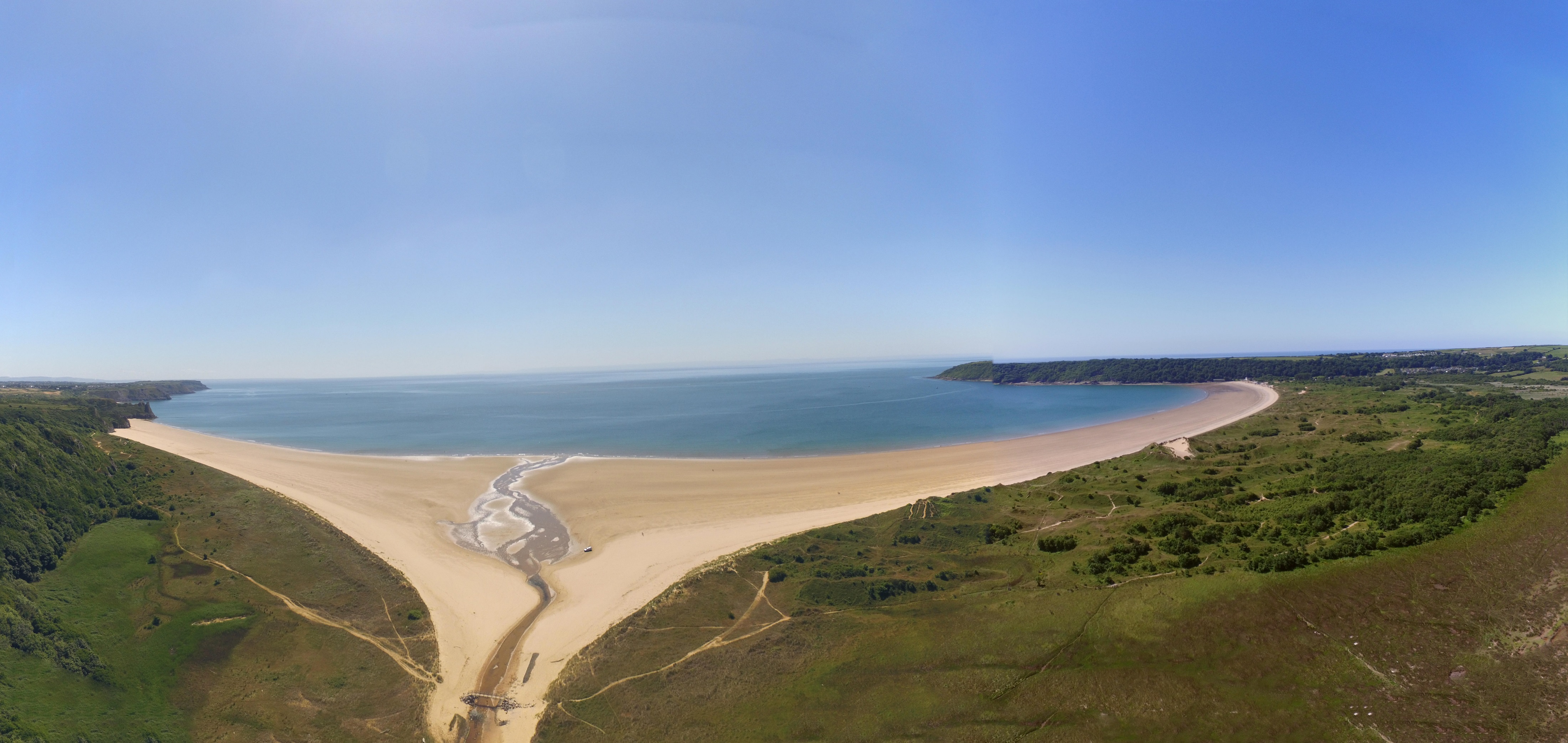 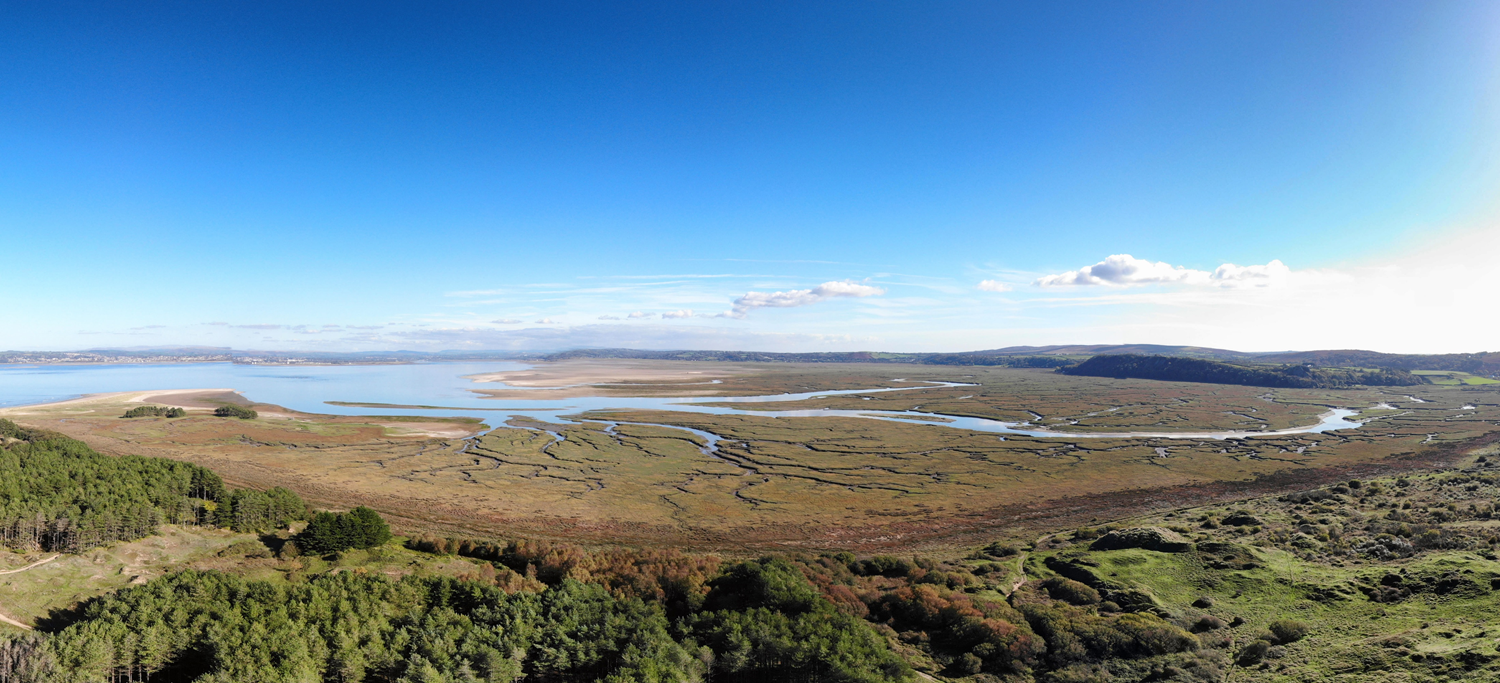 Partnerships
Projects - with academia, other public bodies

Framework contract - contract drone work out to external suppliers

Incidents and emergencies – e.g. Local Resilience Forums
- use of Mid and West Wales Fire and Rescue Service drones
The future?
Contact us

www.cyfoethnaturiol.cymru
www.naturalresources.wales

enquiries@naturalresourceswales.gov.uk
0300 065 3000 (Mon-Fri, 9am-5pm)
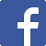 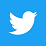 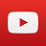 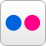